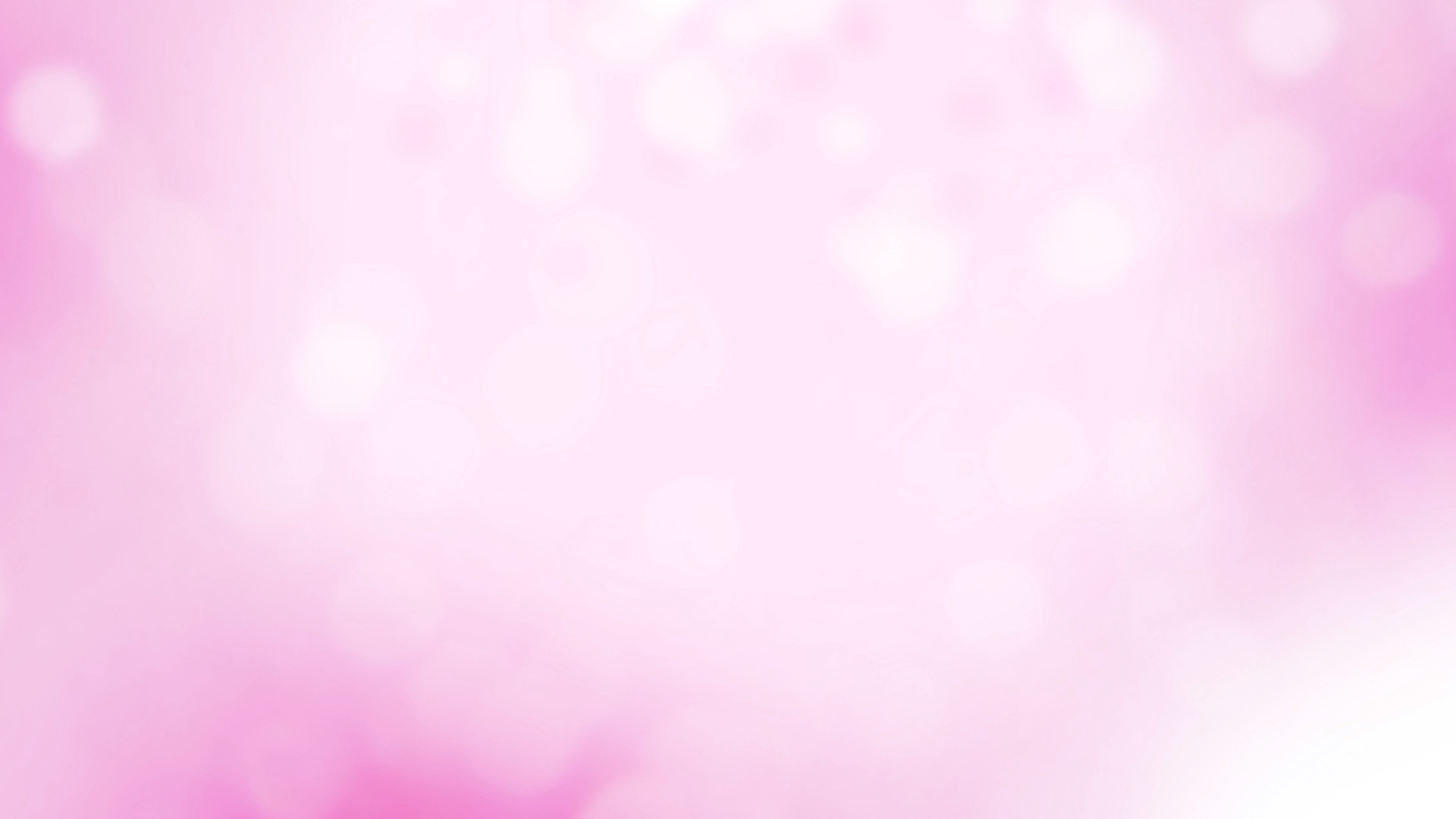 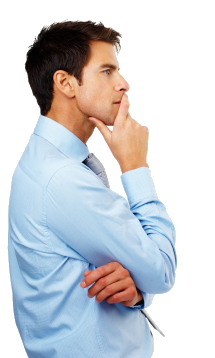 CURA INTERIOR
“O sacrifício aceitável a Deus é o espírito quebrantado; ao coração quebrantado e contrito não desprezarás, ó Deus”           (Salmo 51.17).
O QUE É CURA INTERIOR?
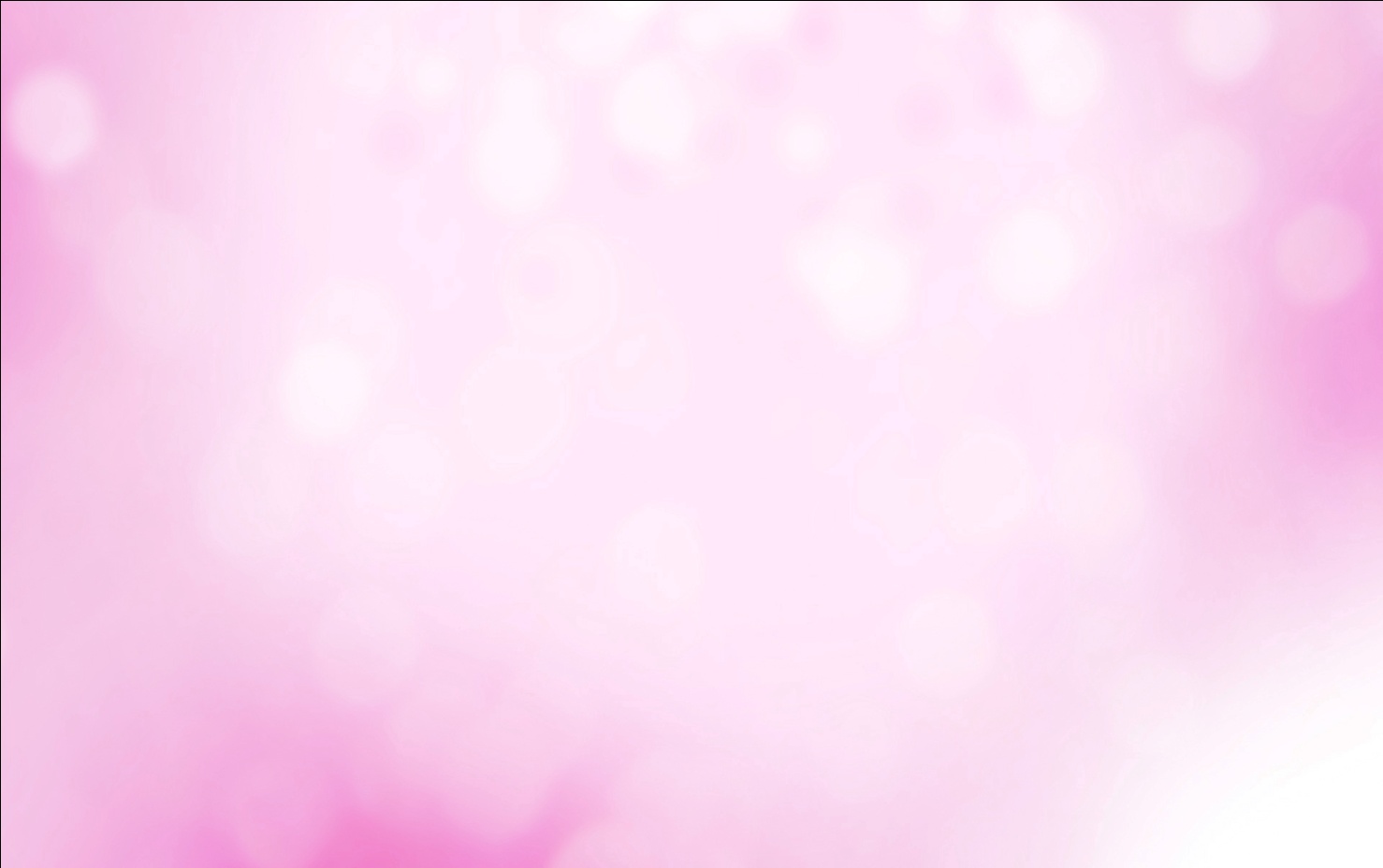 É a cura dos males do coração.
	Esses males podem assumir muitas formas: solidão, ira, culpa, depressão, mágoa, medo, angústia, decepção, ansiedade, inferioridade, amargura, rejeição...
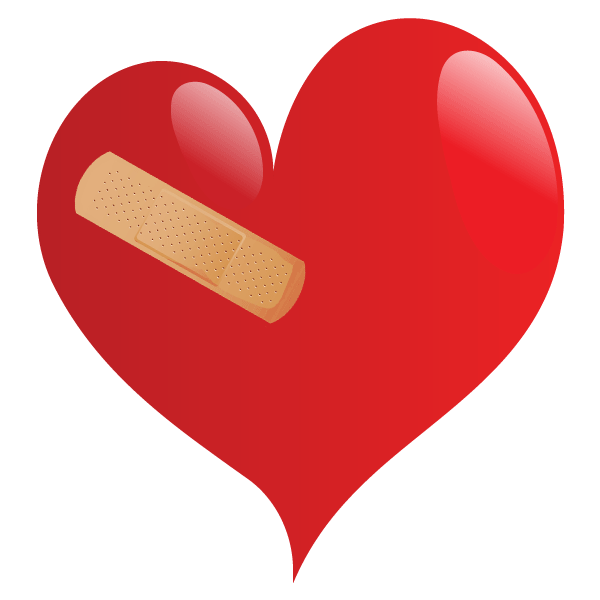 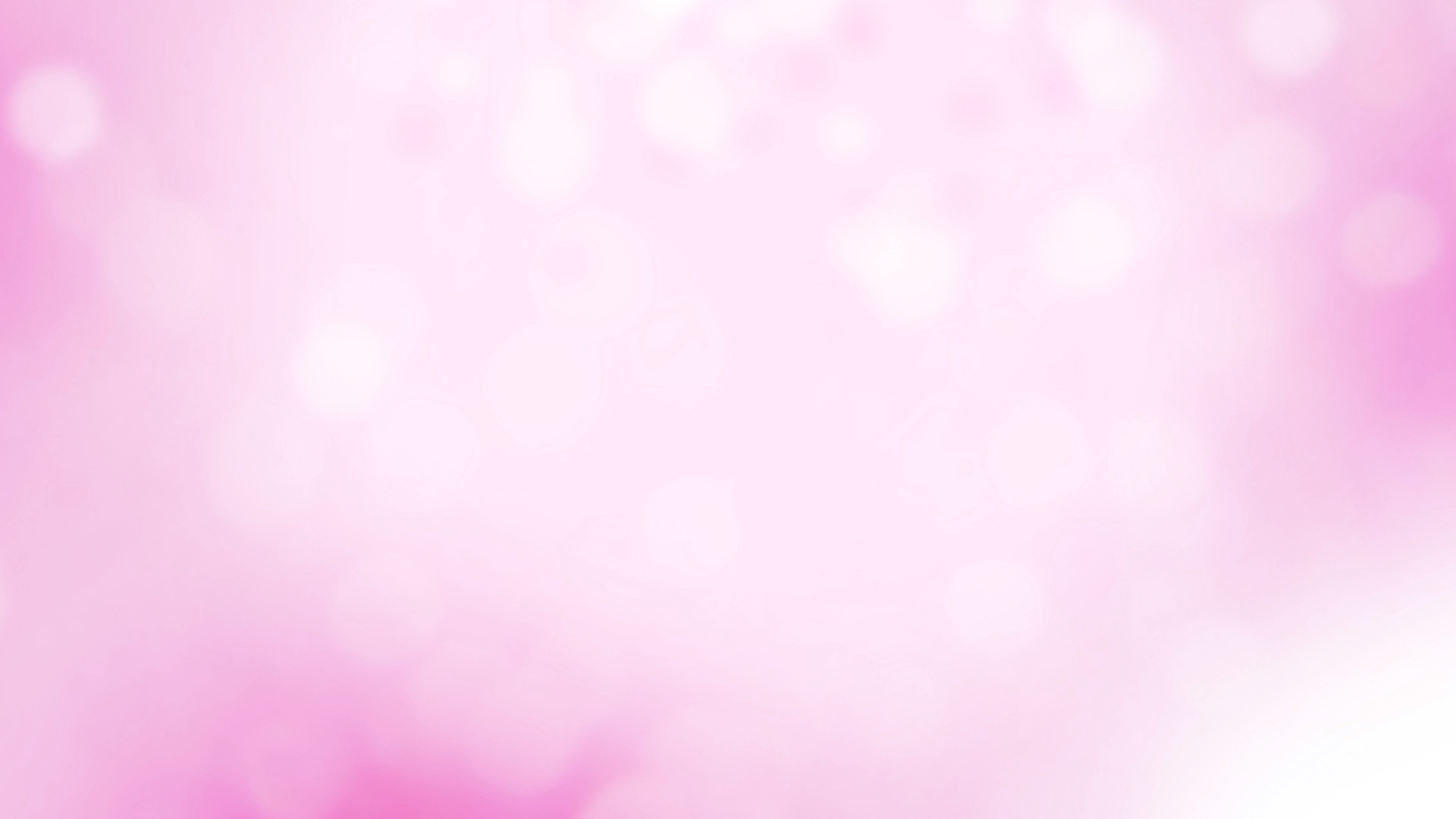 “A mente pode desabar muito mais profundamente do que o corpo, pois nela há poços sem fundo. A carne pode suportar apenas um certo número de feridas e não mais, mas a alma pode sangrar de dez mil maneiras, e morrer repetidas vezes a cada hora.”

Charles Spurgeon
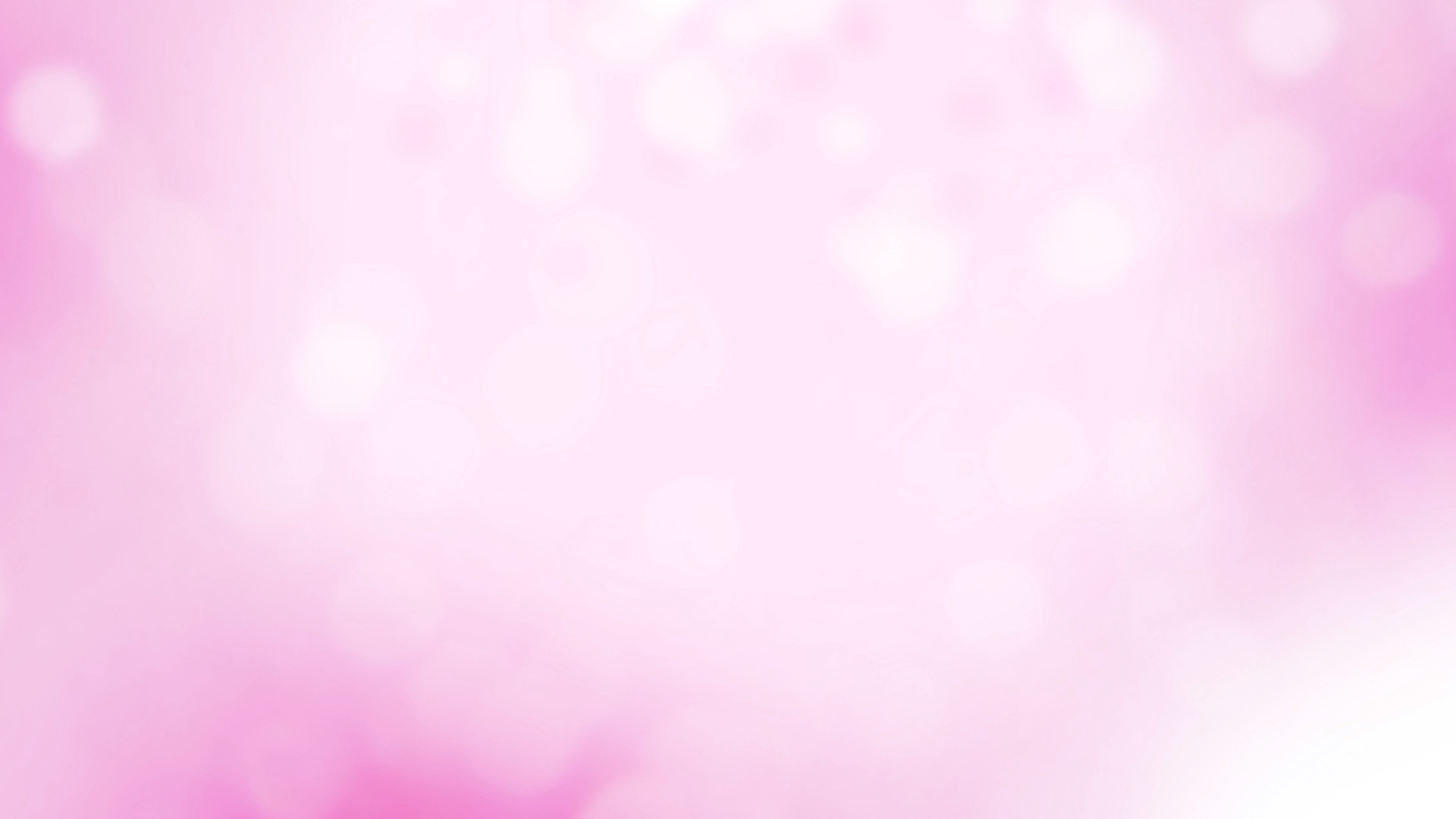 “Dentro de você bate um coração
	Pequenininho e frágil feito bolha de sabão,
	Que está cansado de tempestades, vulcões,
	De muitos invernos e poucos verões.”

Rebanhão
QUANDO O CORAÇÃO É FERIDO
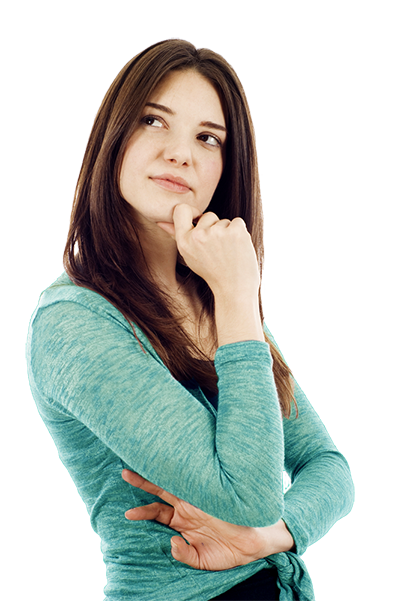 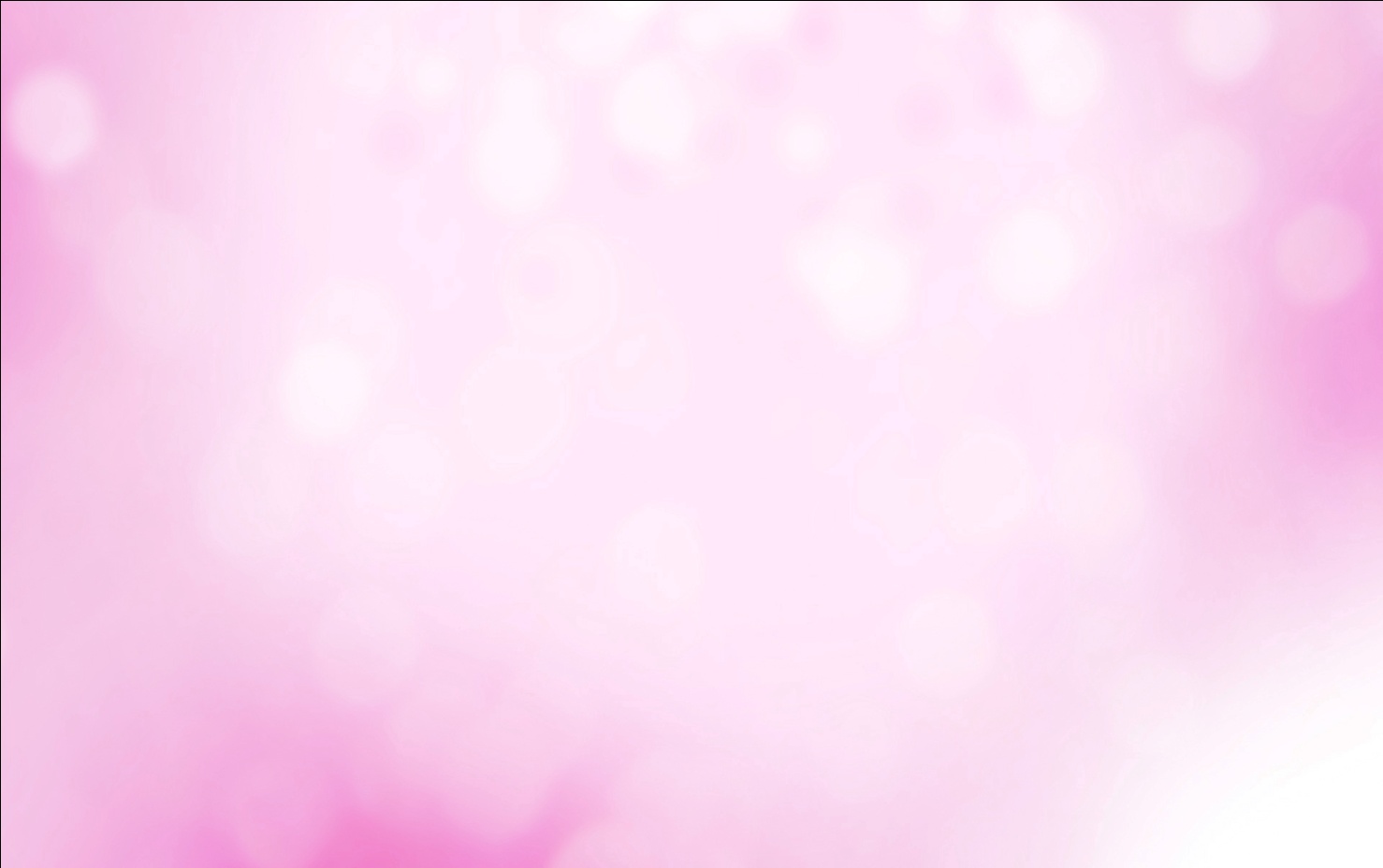 Toda vez que o nosso ser interior é ferido, surge um sentimento e um pensamento. O sentimento nos assombra, e tentamos evitar que ele se repita. O pensamento busca nos socorrer, mas pode acabar nos prejudicando.
EXEMPLO 1
Uma professora nos constrange na sala de aula.

	Sentimentos: vergonha, impotência, frustração.

	Pensamentos: “O mundo não é um lugar seguro”, “eu não sou inteligente”, “é melhor ficar calado”.
EXEMPLO 2
Um cônjuge nos trai ou abandona.

	Sentimentos: tristeza, desamparo, revolta.

	Pensamentos: “As pessoas não são confiáveis”, “eu não sou desejável”, “é melhor ficar sozinho”.
EXEMPLO 3
Enfrentamos uma doença ou acidente grave.

	Sentimentos: medo, vulnerabilidade, insegurança.

	Pensamentos: “A vida é muito perigosa”, “eu não tenho como me defender”, “é melhor ficar encolhido”.
QUANDO AS FERIDAS                               NOS MARCAM MAIS?
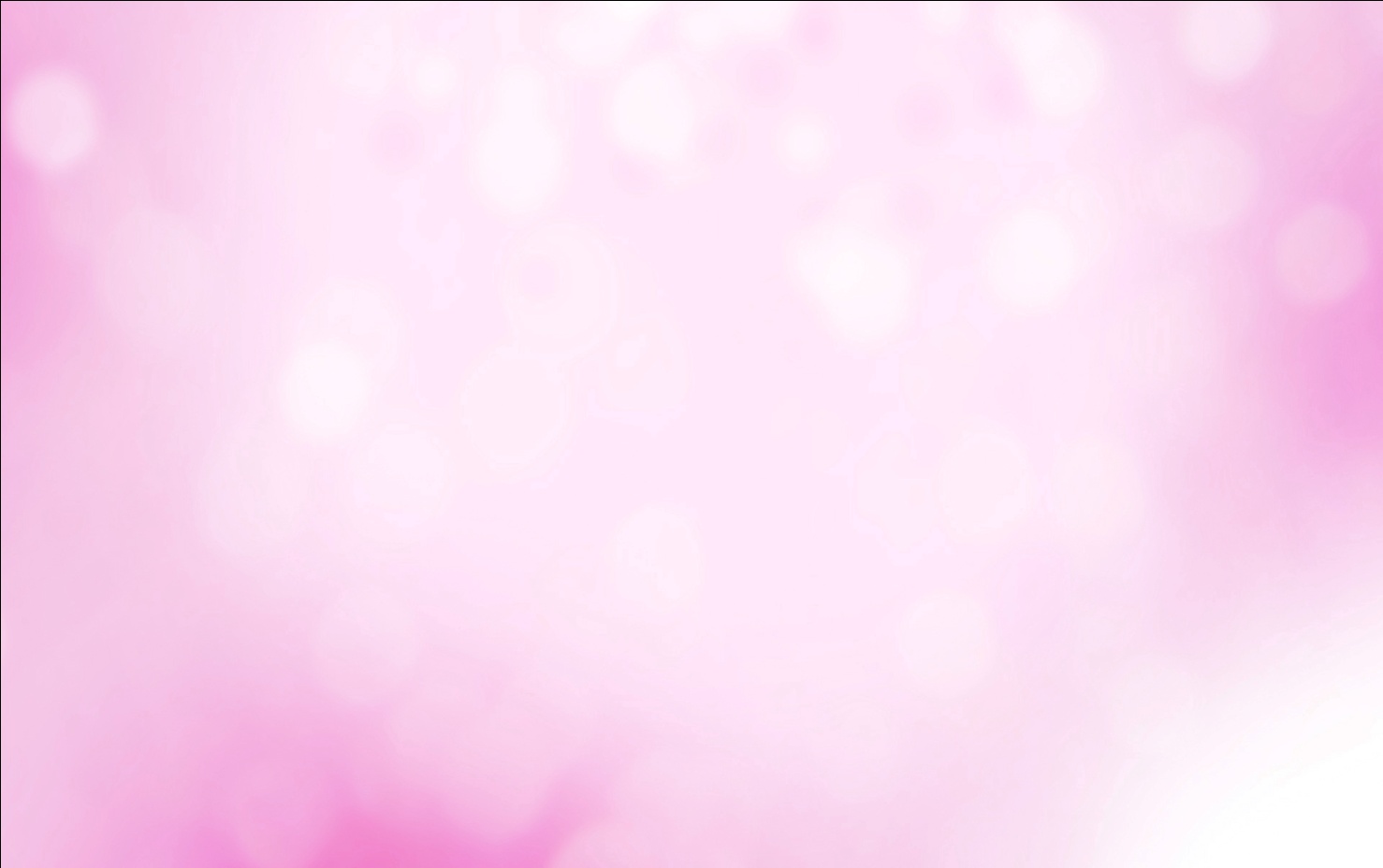 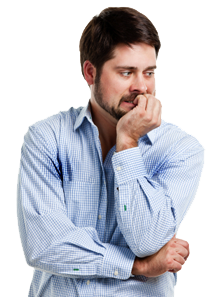 Quando os golpes nos atingem quando ainda somos jovens.
	Quando os golpes que nos atingem são especialmente fortes.
	Quando os golpes se repetem muitas vezes.
JEFTÉ E O CASO DO FILHO REJEITADO
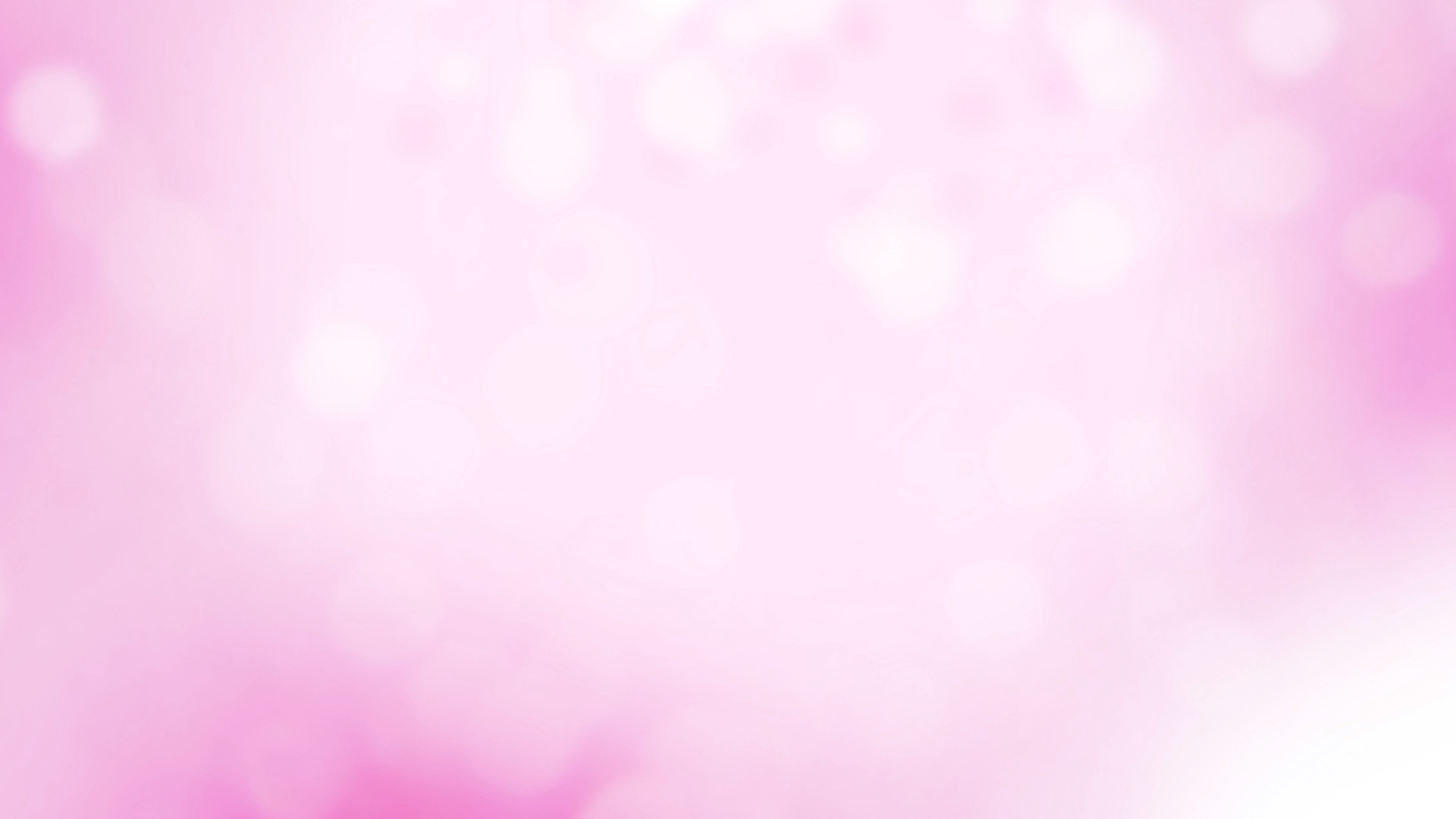 “Era, então, Jefté, o gileadita, homem valoroso, porém filho de uma prostituta; Gileade era o pai dele. Também a mulher de Gileade lhe deu filhos; quando os filhos desta eram já grandes, expulsaram a Jefté e lhe disseram: Não herdarás na casa de nosso pai, porque és filho de outra mulher. Então Jefté fugiu de diante de seus irmãos e habitou na terra de Tobe, e homens levianos juntaram-se a Jefté e saíam com ele” (Juízes 11.1-3).
QUANDO ALGUÉM LHE DIZ                     QUE VOCÊ NÃO TEM VALOR...
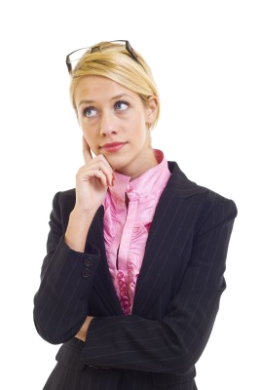 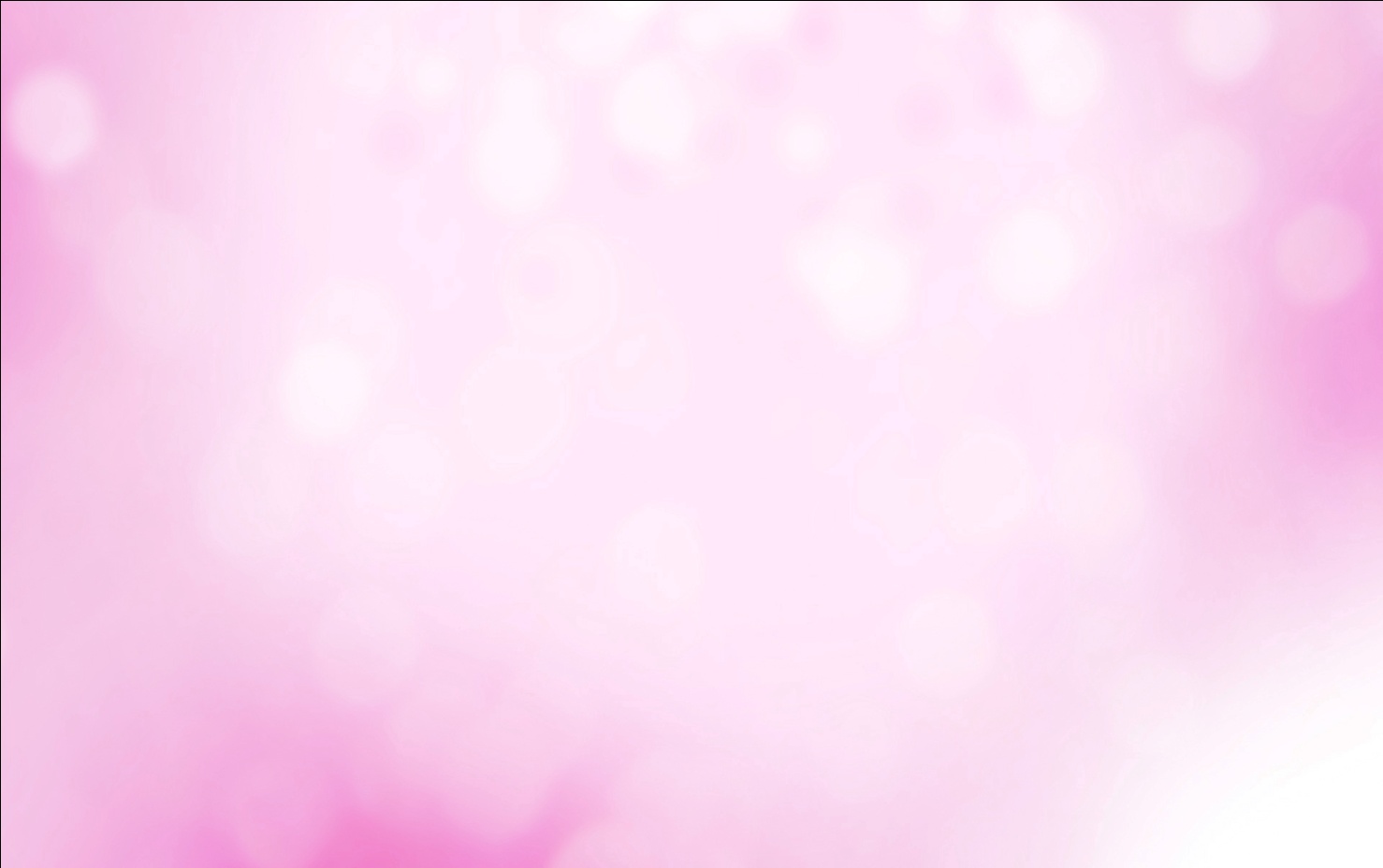 ... Você pode aceitar o veredito, ou...
	... Você pode tentar provar o contrário, e...
	... Em ambos os casos, você se  perde de si mesmo.
DAVI E O CASO DO FILHO ESQUECIDO
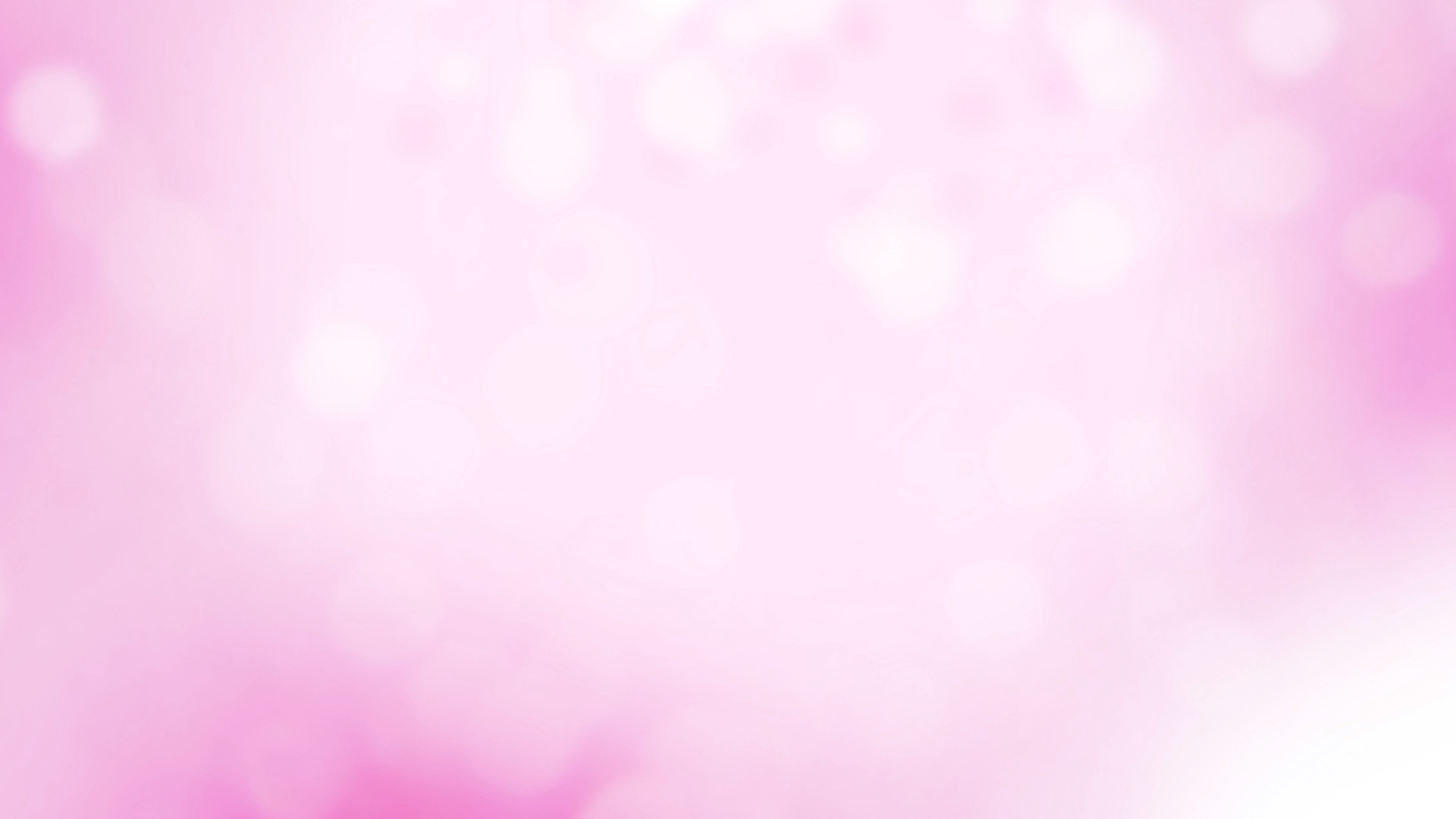 “Assim, fez passar Jessé a sete de seus filhos diante de Samuel; porém Samuel disse a Jessé: O Senhor não escolheu a nenhum destes. Disse mais Samuel a Jessé:  São estes todos os teus filhos? Respondeu Jessé: Ainda falta o menor, que está apascentando as ovelhas. Disse, pois, Samuel a Jessé: Manda trazê-lo, porquanto não nos sentaremos até que ele venha aqui” (1 Samuel 16.10,11).
POR QUE DAVI NÃO SE PERDEU AO LONGO DO CAMINHO?
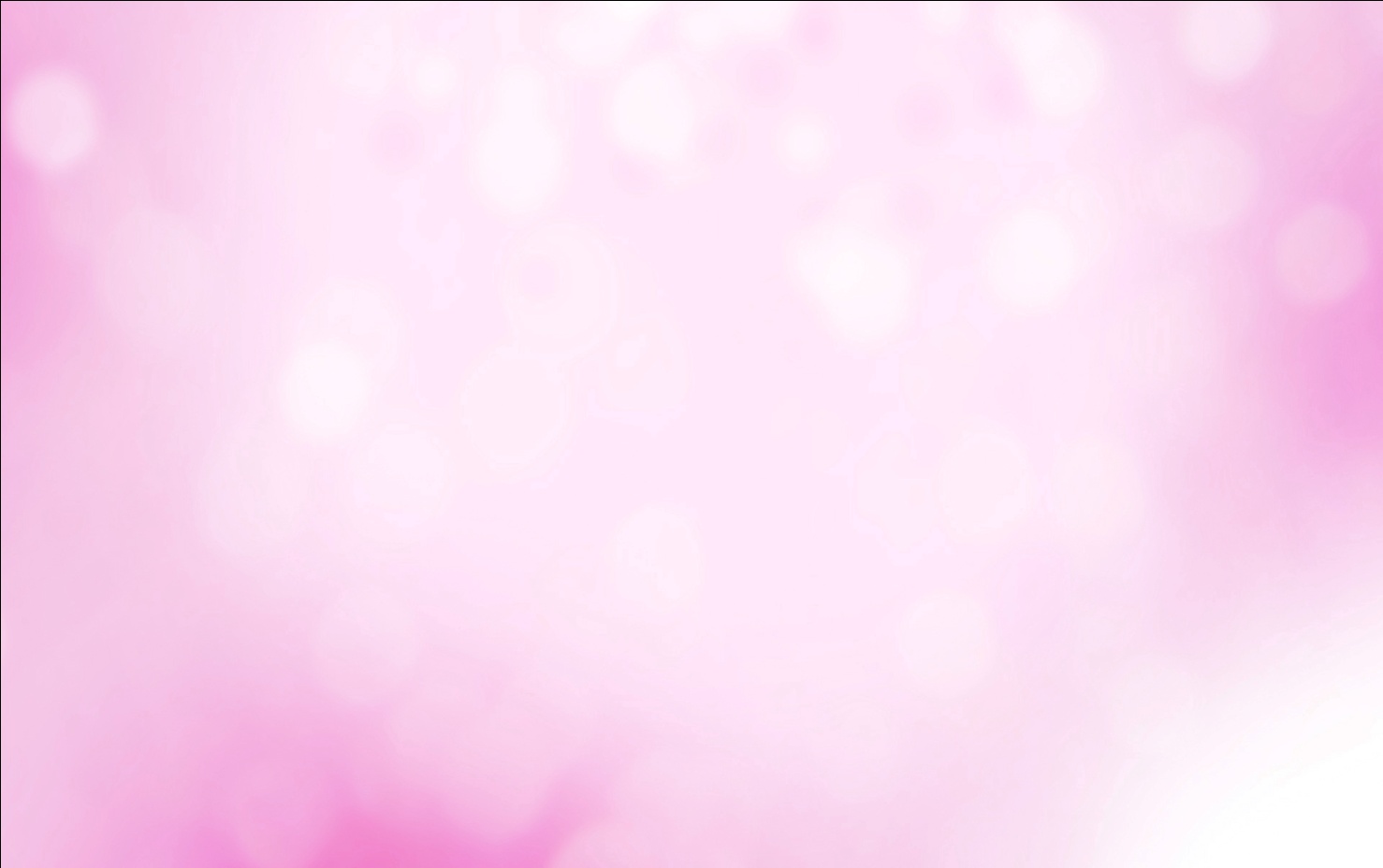 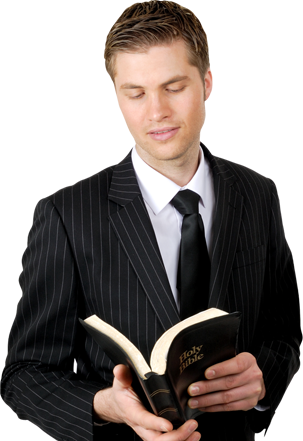 Por que não se entregou ao sentimento de inferioridade, à depressão, à ansiedade, à amargura de alma ou ao endeusamento do sucesso?
	Encontramos as pistas no Livro  de Salmos!
A) DAVI ACREDITOU QUE HAVIA SIDO DESEJADO POR DEUS
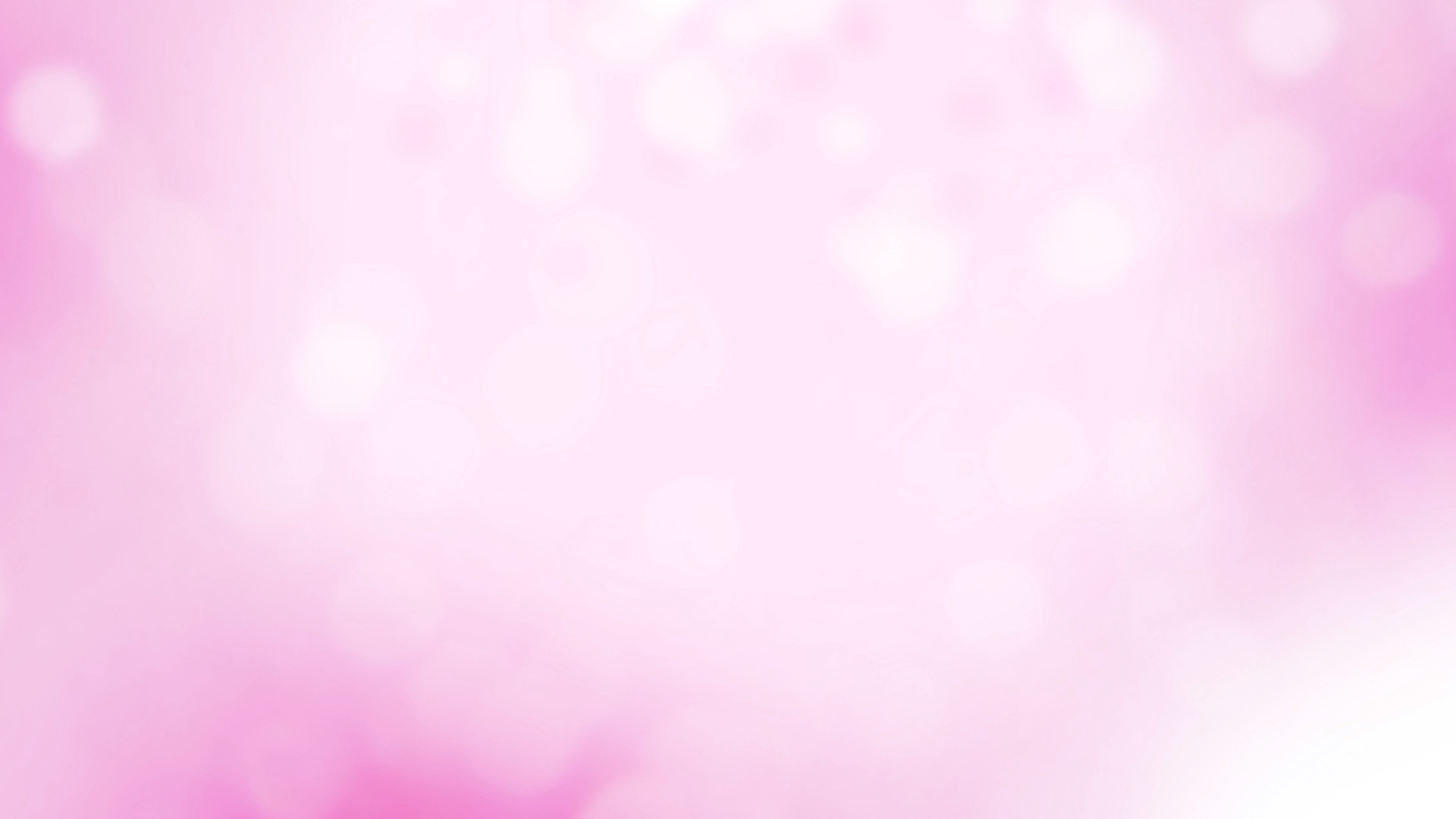 “Eu te louvarei porque de um modo tão admirável e maravilhoso fui formado; maravilhosas são as tuas obras, e a minha alma o sabe muito bem. Os meus ossos não te foram encobertos, quando no oculto fui formado e esmeradamente tecido nas profundezas da terra. Os teus olhos viram a minha substância ainda informe, e no teu livro foram escritos os dias, sim, todos os dias que foram ordenados para mim, quando ainda não havia nenhum deles” (Salmo 139.14-16).
B) DAVI ACREDITOU QUE HAVIA SIDO CRIADO POR DEUS COMO UM SER ÚNICO E ESPECIAL
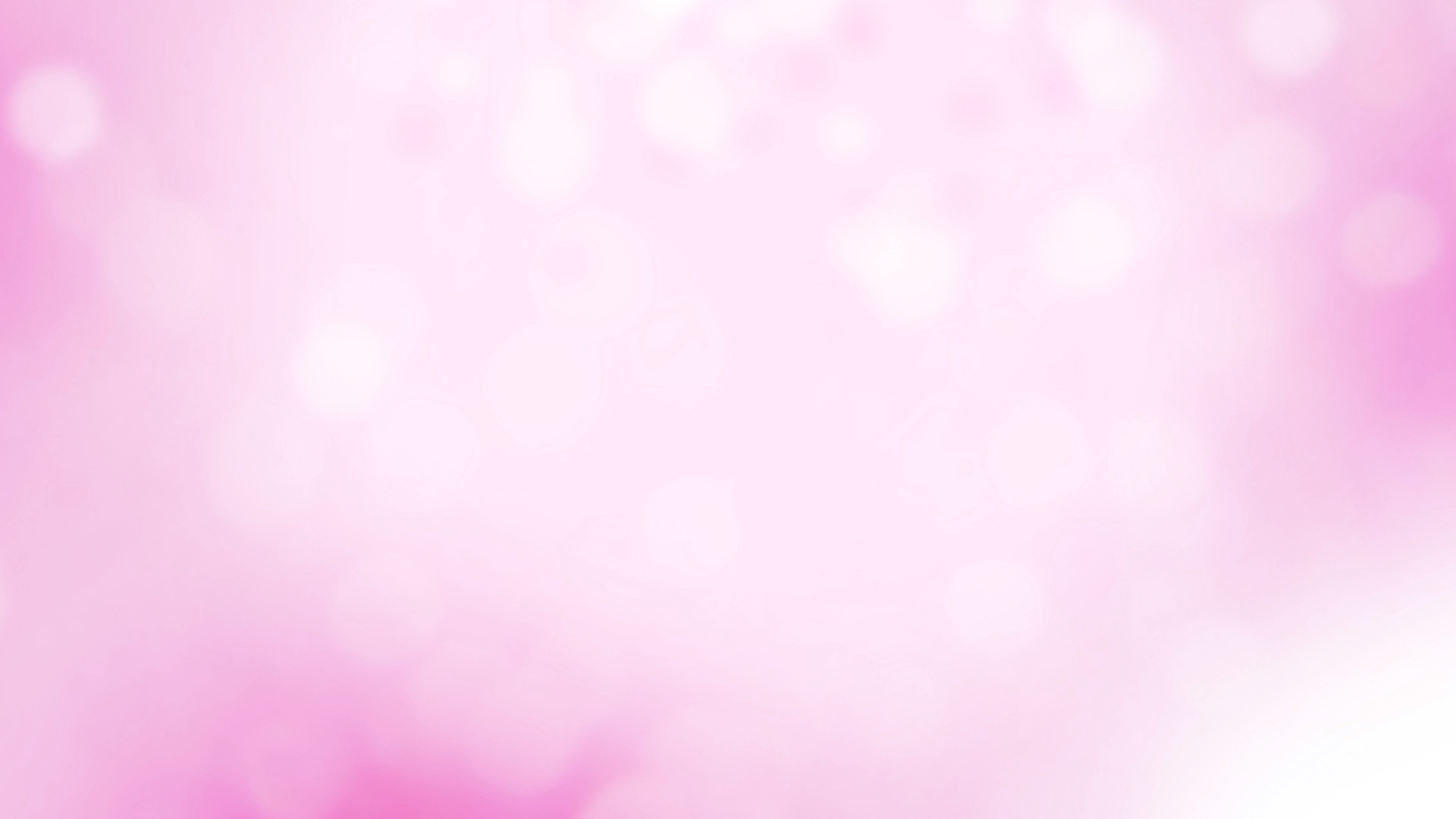 “Quando contemplo os teus céus, obra dos teus dedos, a lua e as estrelas que estabeleceste, que é o homem, para que te lembres dele? E o filho do homem, para que o visites? Contudo, pouco abaixo de Deus o fizeste; de  glória e de honra o coroaste” (Salmo 8.3-5).
C) DAVI ACREDITOU QUE COM O AUXÍLIO DE DEUS PODERIA REALIZAR GRANDES COISAS
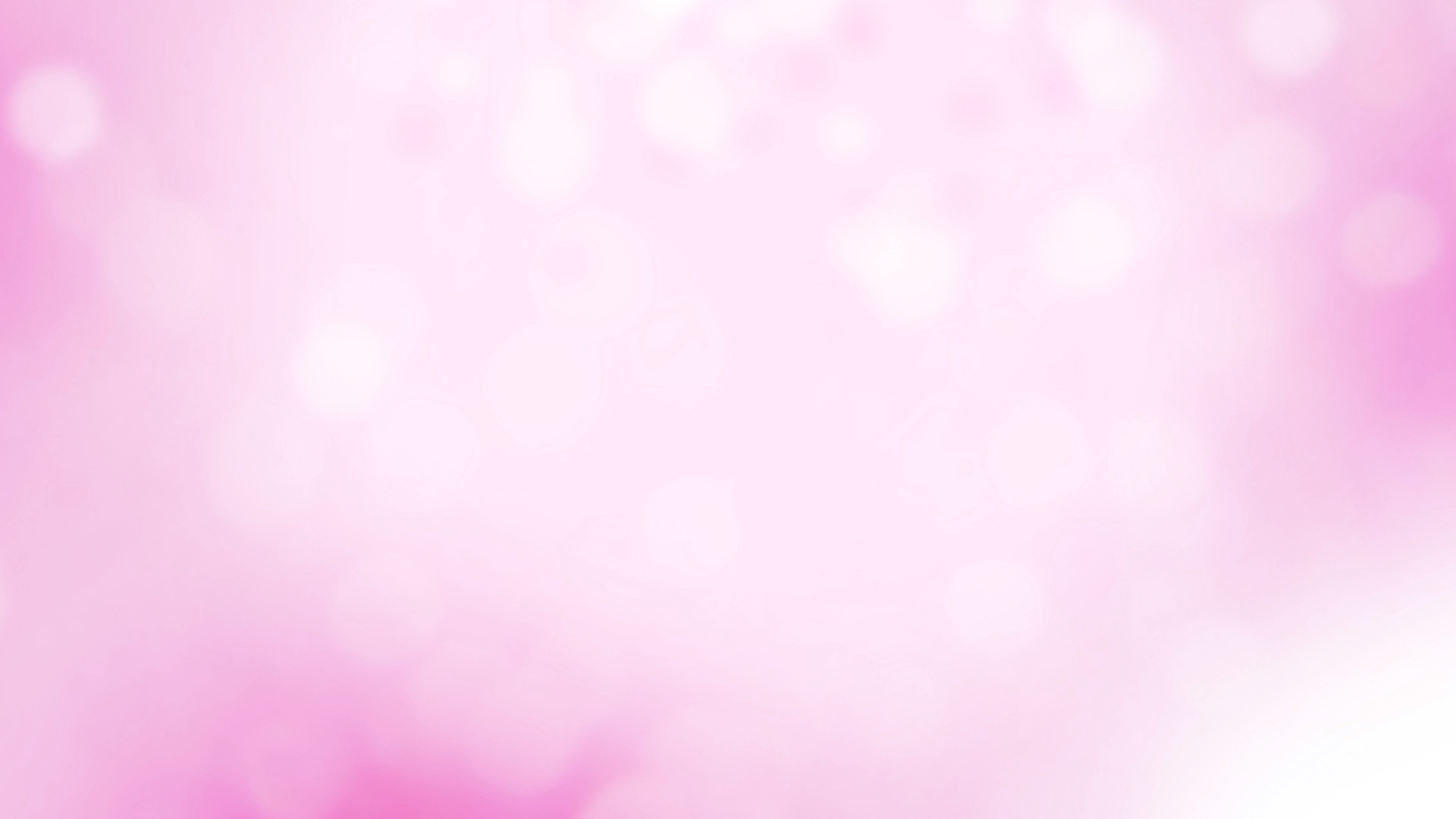 “Deleita-te também no Senhor, e ele te concederá o que deseja o teu coração. Entrega o teu caminho ao Senhor, confia nele, e ele tudo fará” (Salmo 37.4,5).
D) DAVI DECIDIU DERRAMAR A SUA ALMA PERANTE DEUS
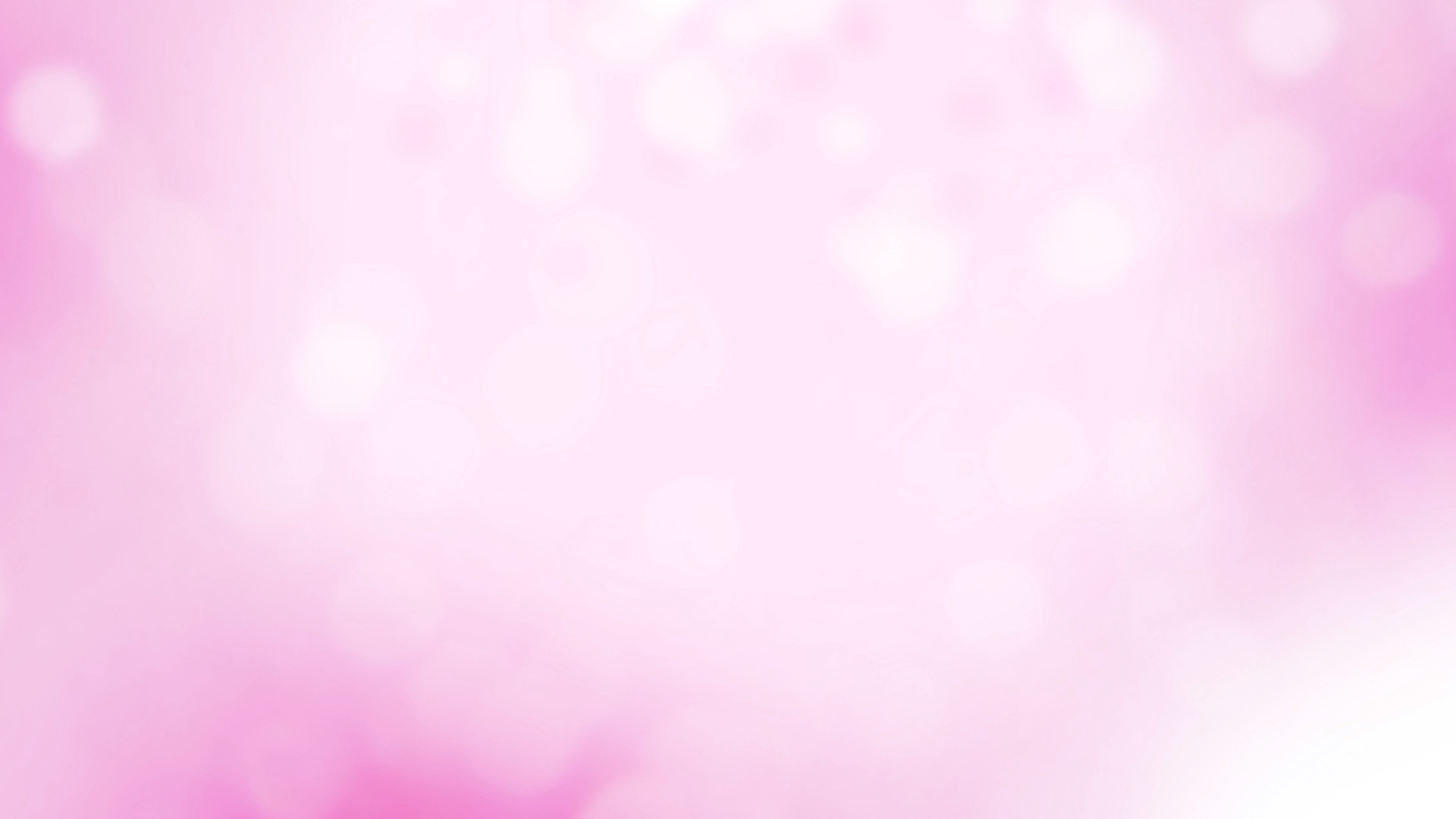 “Com a minha voz clamo ao Senhor; com a minha voz ao Senhor suplico. Derramo perante ele a minha queixa; diante dele exponho a minha tribulação” (Salmo 142.1,2).
E) DAVI DECIDIU ACREDITAR NO SOCORRO    DO SENHOR
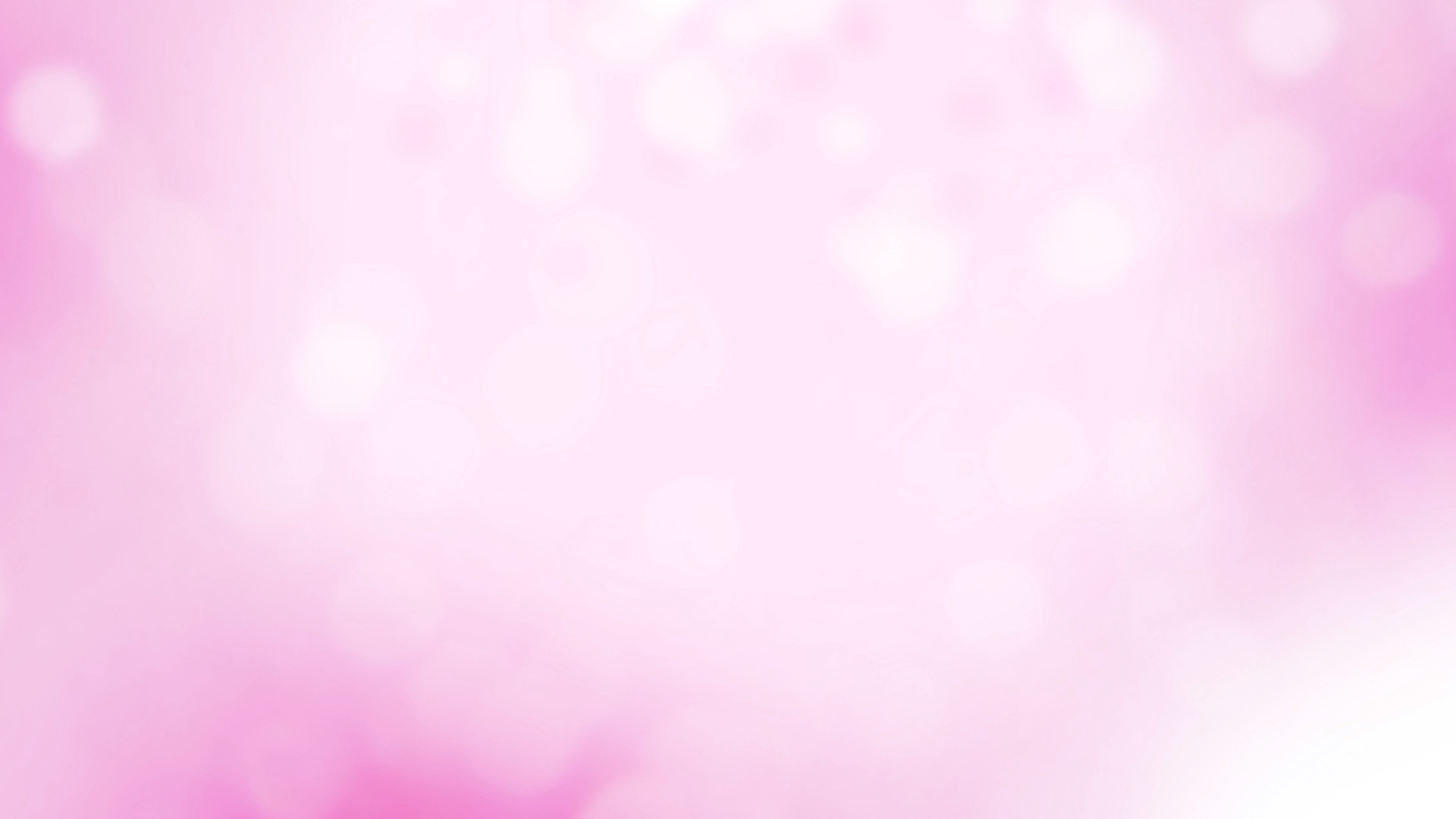 “Os justos clamam, e o Senhor os ouve; e os livra de   todas as suas angústias. Perto está o Senhor dos que têm o coração quebrantado, e salva os contritos de espírito. Muitas são as aflições do justo, mas de todas elas o Senhor os livra” (Salmo 34.17-19).
F) DAVI DECIDIU QUE NAQUILO EM QUE NÃO PUDESSE ENTENDER DEUS IRIA CONFIAR NELE
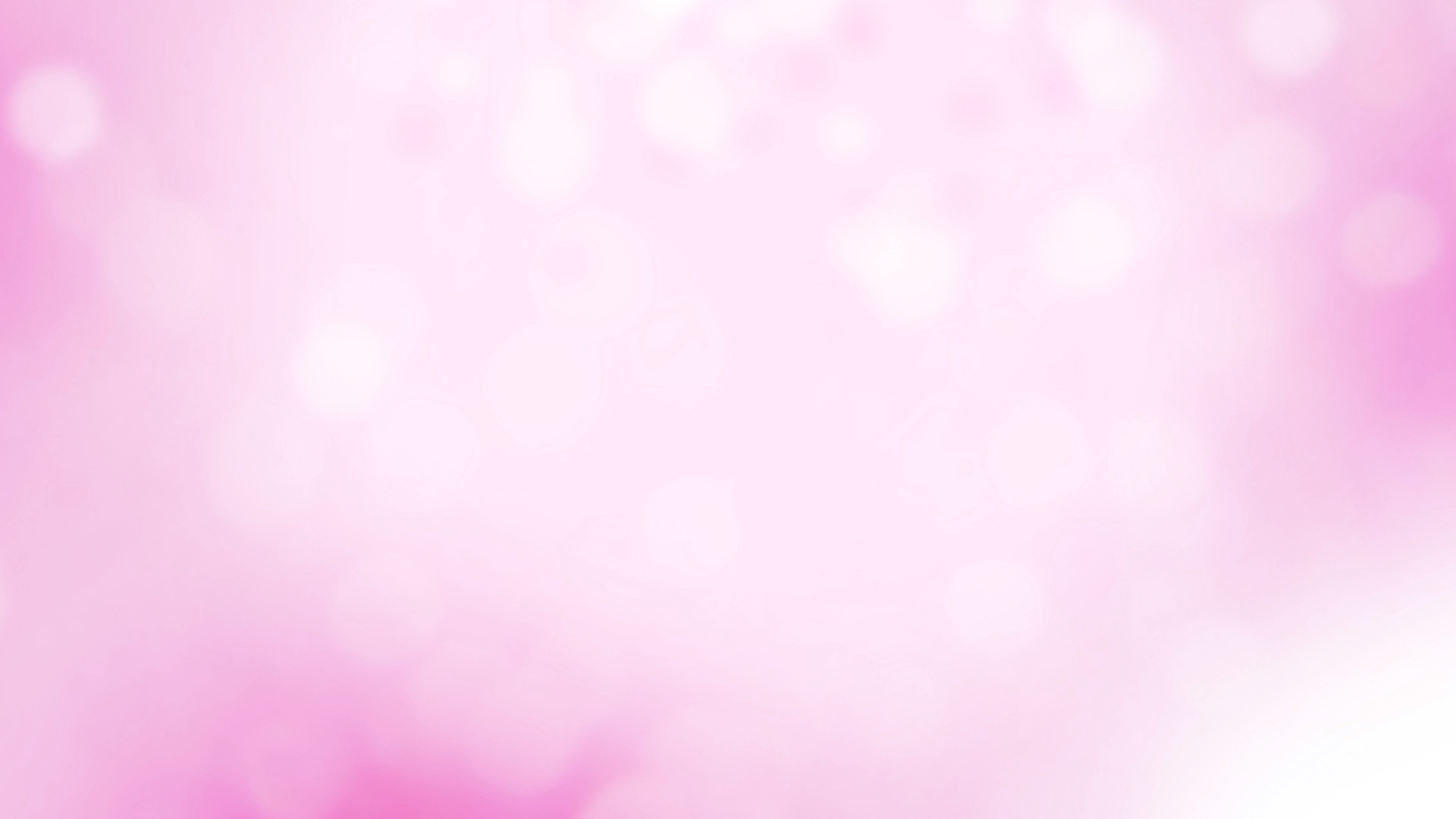 “Senhor, o meu coração não é soberbo, nem os meus olhos são altivos. Não me ocupo de assuntos grandes e maravilhosos demais para mim. Pelo contrário, tenho feito acalmar e sossegar a minha alma. Qual criança desmamada sobre o seio de sua mãe, qual criança desmamada está a minha alma para comigo. Espera, ó Israel, no Senhor, desde agora e para sempre”           (Salmo 131.1-3).
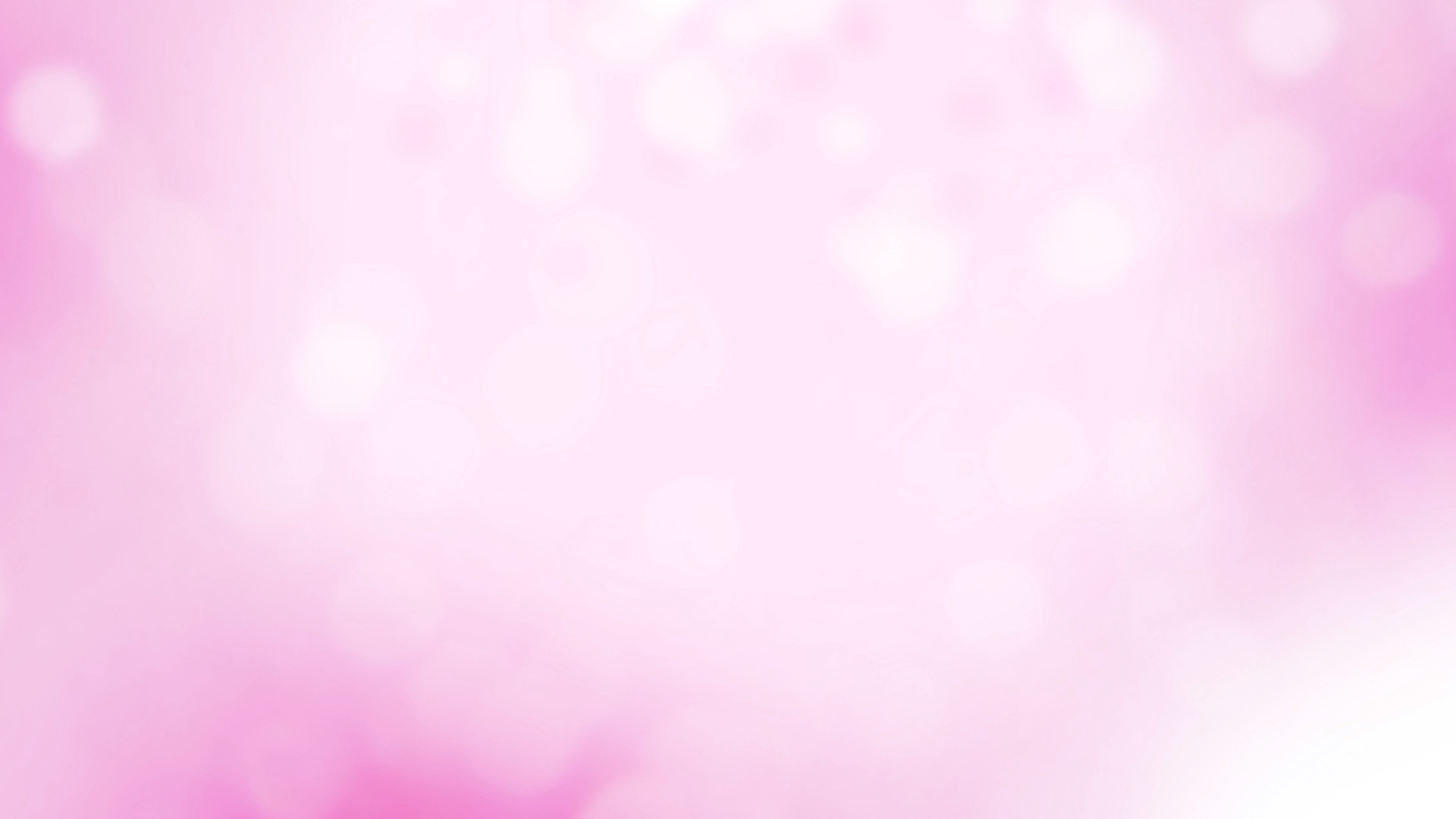 O SENHOR TEM UMA PROVISÃO DE CURA PARA O NOSSO CORAÇÃO!
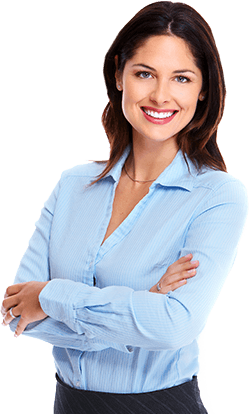 “Os doentes e sofredores são os favoritos de Deus.” (Basilea Schlink)